Webinar Annual returns 10 October 2023
What is annual returns?
What is annual returns?
Think of Annual Returns as an annual renewal for your business to conduct business (not a legal description)
Annual Returns is an annual filing of information with the CIPC to confirm the latest information of the company or close corporation (as at the date of filing)
Check:  Corporate information e.g., directors, auditor, address, financial year end and company name is up to date
Check:  Financial record keeping and financial information on companies and close corporations  (AFS or FAS)
Check:  Level of compliance with Companies Act
Check:  Who is beneficial owners
Check:  Operational information e.g., number of employees, active or dormant, main business activity and were conducting business

All the above to help CIPC to execute its various functions and objectives
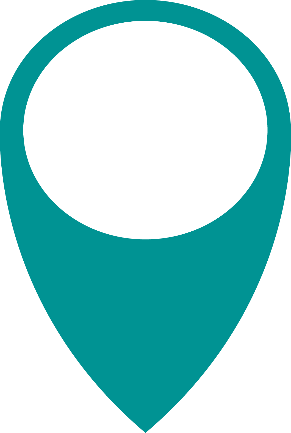 Annual Returns
Checkpoint
Annual filing
Annual Returns only must be filed once a year (annually)
When: 
Companies:  30 business days from the day after its anniversary date 
Close Corporations:  from the first day of its anniversary month until the end of the month thereafter
Even if dormant or not conducting business
Will I be reminded by CIPC?
Yes
CIPC issues Annual Return reminders to all active directors or members at the beginning of the month the Annual Returns becomes due for filing
Due to volume and efficiency of issuing reminders, it is issued electronically only (cell phone or e-mail)
PROVIDED:  correct contact details for directors or members
Other matters to be filed with Annual Returns or on annual basis
To make it easier for companies and close corporations to comply with other requirements, the Act require additional services to be filed with Annual Returns
AFS/FAS
Compliance Checklist
Beneficial Ownership
Will become mandatory to file Beneficial Ownership before being able to file Annual Returns
In future Annual Return Filing service, you will be able to update your corporate information WHILE filing Annual Returns
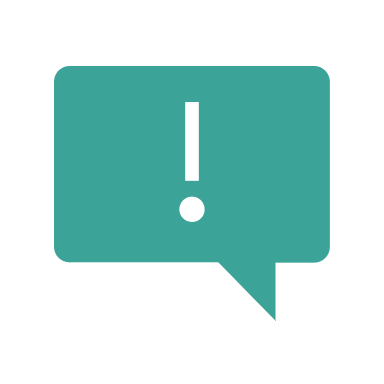 Annual Return Fee
Why penalty fee
If filing occurs late a penalty fee is applicable
Penalty fees in general is a tool to ensure timeous compliance
Therefore, the bigger the company the higher the penalty fee value
Why is compliance important
Why important for CIPC to have correct information
CIPC is the custodian for all registered corporate entities in South Africa – CIPC is the source registry of the information
Public and government uses CIPC information to make decisions
E.g., Government wants to know the size and status of the NPC sector, how many external companies are investing in South Africa, is a specific company compliant in order to do business with it (is it legitimate), who may contract on behalf of the company, where do I find the business to do business with it
Critical for CIPC to be up to date
Why important for CIPC to have correct information
CIPC mandate to keep an up to date and effective register of all companies, close corporations and co-operatives
This also means that companies and close corporations who is not doing business should be removed from the register
Can always be re-instated if it had economic value at the time of final deregistration
(Registration function)
 Inactive companies and close corporations that has not been finally deregistered is at risk for being used for fraud, money laundering and terror financing

Ensuring a reputable corporate environment by increasing compliance with the companies act, promoting a reputable and predictable business environment in South Africa, promoting investment etc.
	(Regulatory function)
Why important for CIPC to have correct information
CIPC information is also combined with various other sources by other private and government organizations
E.g. 
Windeed – combines CIPC corporate and director information with immovable property
Banks – to determine the risk profile of companies and close corporations and to make sure they know with whom they are doing business
SARS – to know how many prospective corporate taxpayers there are
CIPC information is used during civil and criminal investigations
CIPC even uses its own data to take companies to court for noncompliance with the Act, director misconduct
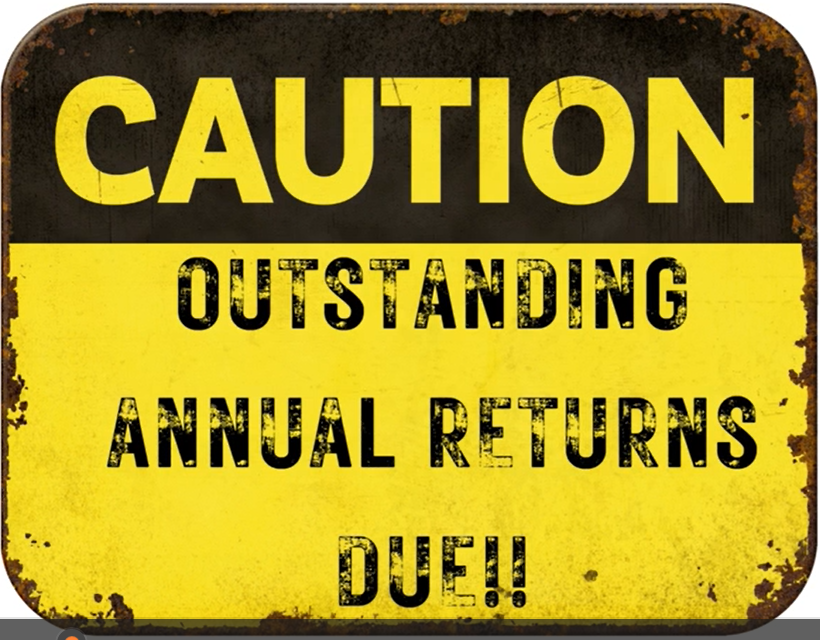 Consequences of non-compliance with Annual Returns
2 + successive Annual Returns outstanding – systematically placed in deregistration
Can still file
Deregistration status is a risk indicator that company, or close corporation may be coming to an end soon
Banks, service providers or customers may require the company, or close corporation to file Annual Returns for them to do business
Continued noncompliance = final deregistration
Consequences of Deregistration
Until Re-instatement
How to file annual returns
Video
https://www.cipc.co.za/wp-content/uploads/2023/07/CIPC-AR-Filing-drive_Mobile-480P.mp4
Filing Options
Only electronic filing options available
BizPortal – quickest
eServices – intermediaries
Self Service Centre
No Manual Filing
Incidental Matters on BizPortal
Incidental Matters on BizPortal
Filing Confirmation
Check spam / junk filters
Check with your Internet Service provider that CIPC e-mails is not blocked
Check that your e-mail address on customer profile is correct
Correct and reprint certificate
If all the above, and still do not receive confirmation – Log a ticket via CIPC enquiries
Incidental Matters to BizPortal
Beneficial ownership
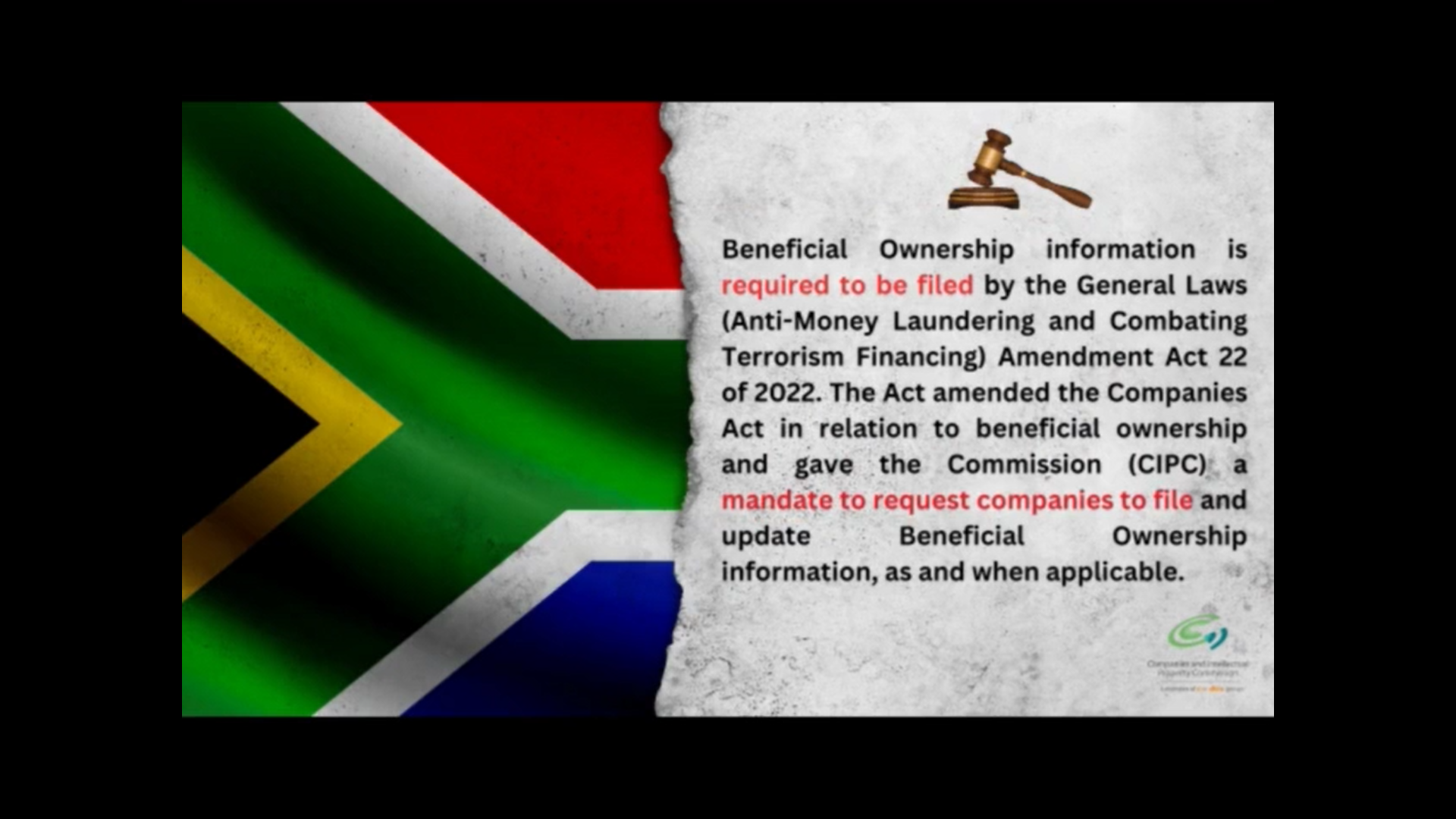 CIPC report in addressing the inefficiencies (Cont…)
Recommendation 4 Actions (data sharing)
CIPC has MoU’s with most law enforcement agencies for direct access to the CIPC database to aid in the investigation processes and as part of the annual report we report on such statistics of usage.

There are officers within CIPC (disclosure division) dedicated to assisting law enforcement with affidavits and provision of corporate information/ certified copies/ originals for court purposes and  / or appearing as experts for matters being prosecuted in court. 

With the establishment of the BO register, access will continue to be timely, virtual and direct for LEAs.
What is beneficial ownership?
the ability to otherwise materially influence the management of the company.
What is beneficial ownership?
“beneficial owner” in respect of a company, means an individual who, directly or indirectly, ultimately owns that company or exercises effective control of that company, including through-
the holding of beneficial interests in the securities;
the exercise of, or control of the exercise of voting rights;
the right, or control of the right to appoint and remove directors;

The ability to exercise control, through a chain of ownership, of-
A juristic person other than a holding company of that company;
A body of persons corporate or unincorporate (i.e. body corporate of an estate – NPC);
A person acting on behalf of a partnership;
A person acting in pursuance of a trust or agreement (i.e. trustees, beneficiaries of trusts, beneficiaries of an agreement);
How to file Beneficial Ownership – E-services
General information to remember
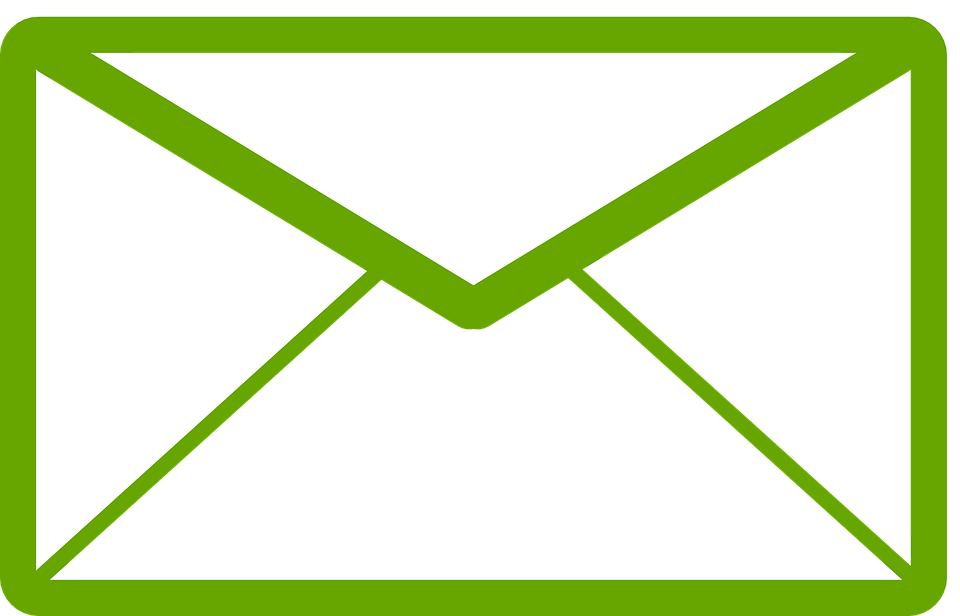 Correct Contact Details
CIPC can only contact companies, close corporations, directors and members IF CIPC has the correct contact details
Check your latest information submitted to CIPC (your records) to confirm that CIPC has the right information
Contact details are regarded as personal information, and not displayed on electronic or paper disclosures
Only selected CIPC staff has access to it
If you do not get AR reminders it means that your contact detail is incorrect or unavailable or that of your service provider
CIPC is phasing out manual posting
How to stay in the Know
Follow CIPC only any of its social media platforms
Refer to the CIPC website regularly www.cipc.co.za
Check your company, or close corporation status regularly
www.bizportal.gov.za / login / View BizProfile
CIPC online director training course
https://www.cipc.co.za/?page_id=10431
Keep your company, or close corporation information easily accessible – e.g.,
Welcome Letter
Registration Certificate
All filing confirmations (and content)
Financial records
Minutes of meetings
Share registers
LEARN-i-BIZ
https://www.cipc.co.za/?page_id=10431
Current Drive
Current Drive Objective
Speed up Annual Return Final Deregistration
“Cleaning up” / bringing Annual Return Final Deregistrations up to date
Excludes co-operative annual returns
Card payments
Why card payments
Strategic decision to phase out declining balance
It is an effort to improve the CIPC's turnaround times and customer experience; 
To eliminate delays in the allocation of funds due to incorrect referencing; 
To eliminate bulk deposits that are typically not used for a specific period; 
To avoid the possible risk of contravening the Banks Act 1990, as the CIPC cannot continue to retain the money in its    account indefinitely; 
To mitigate the reputational risk of CIPC being accused as a vehicle to facilitate illegal activities; and 
Under the ‘declining balance’ payment method, CIPC has inherently become responsible for the administration of monies within the customer codes. Each customer is responsible for the management of his/her own payments. Considering the volume of transactions and customers the CIPC services, it is therefore not cost effective for the CIPC or efficient to customers. 
Issued Notices:
November 2022
July 2023
General
Directors and members will always be liable even after final deregistration
Can re-instate after final deregistration PROVIDED that economic value at time of final deregistration
Upon final deregistration, the name becomes available for reservation by another customer/company/close corporation/co-operative
Name objections are dealt with by Companies Tribunal
THANK YOU